Object-Oriented-Programming (OOP) Approach in Plugin Development
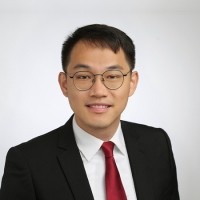 Speaker: Yu-Chih Chung (Mike);title: Senior Solution Consultant, CISSP, SailPoint Certified IdentityIQ Architect;company: KOGIT GmbH;
Agenda
© 2024 SailPoint Technologies, Inc. All rights reserved.
2
Who are we?
Self Introduction
© 2024 SailPoint Technologies, Inc. All rights reserved.
3
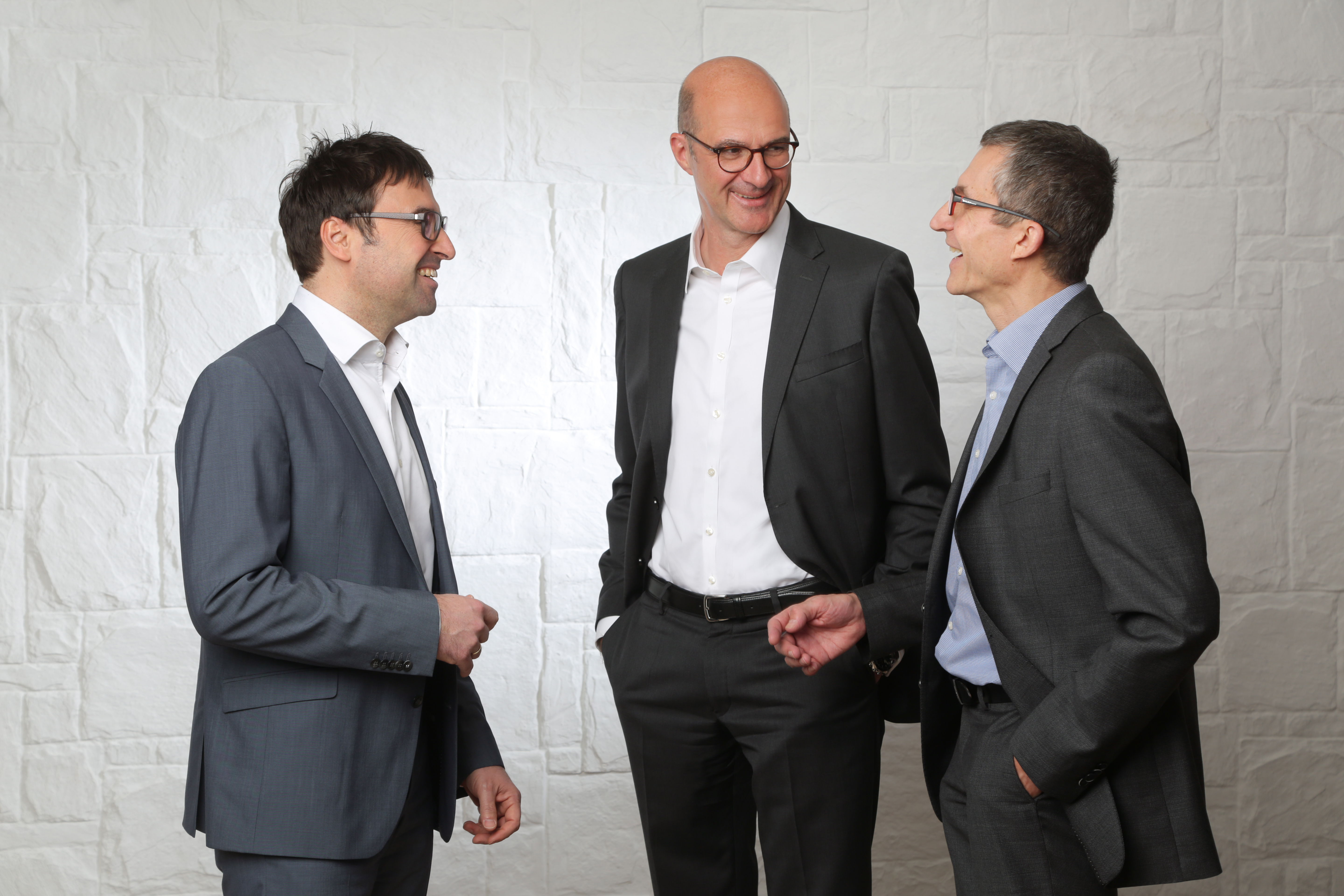 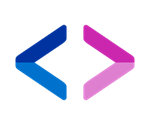 A Europe-wide recognized and leading consulting firm, we aim to develop secure and innovative solutions for customized Identity and Access Management (IAM).
© 2024 SailPoint Technologies, Inc. All rights reserved.
4
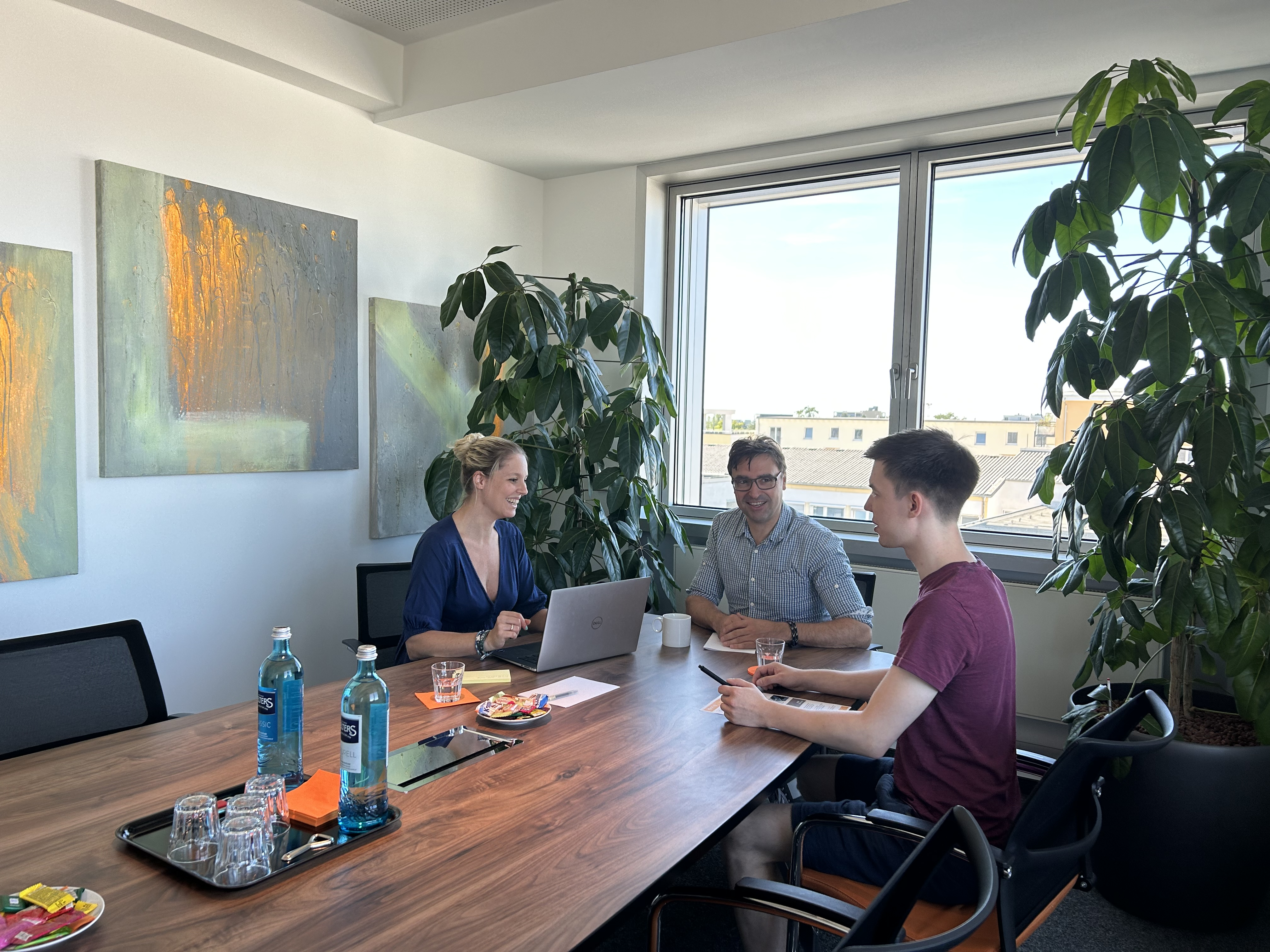 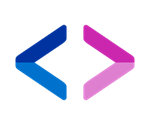 KOGIT Services
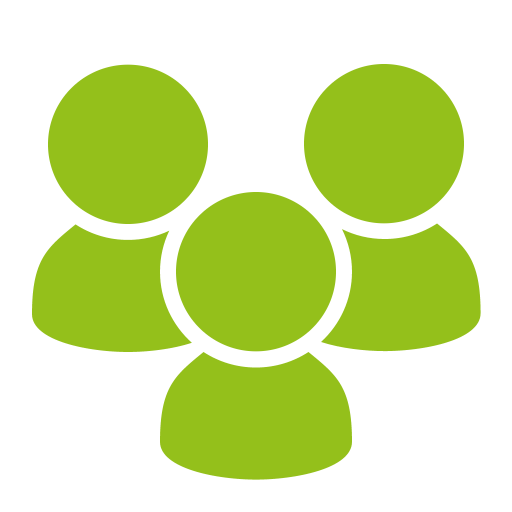 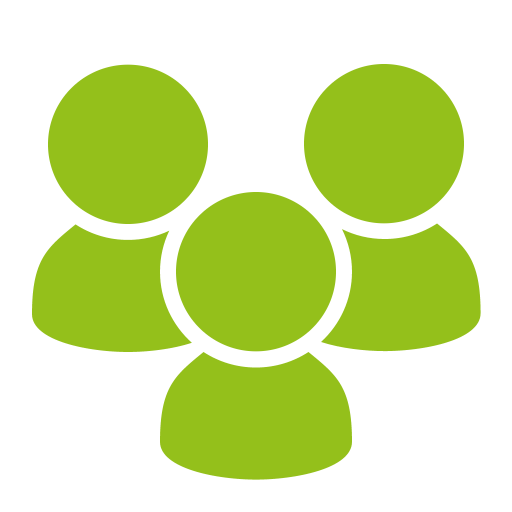 Identity Management
Structured and transparent management of identities 
Access Management
Which identity accesses what IT systems
Compliance
Regulatory compliance through credential monitoring, analysis & periodic recertification. 
Privileged Access Management
Protect privileged user accounts & access rights from data breaches through efficient control
Security Information & Event Management
Collection & analysis of messages and log files, real-time detection of potential threats
Advanced Analytics
Identify risks of unauthorized data access/theft at an early stage & initiate defensive measures
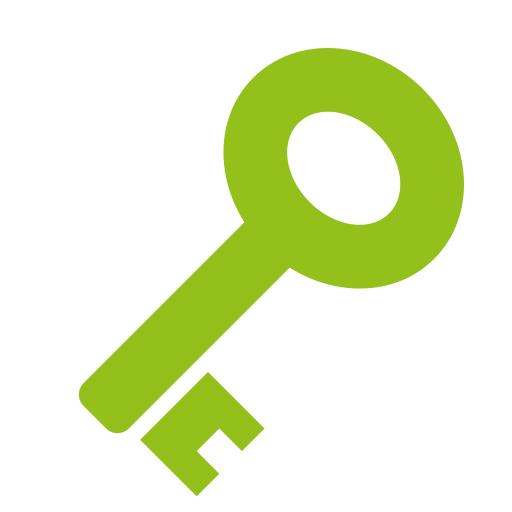 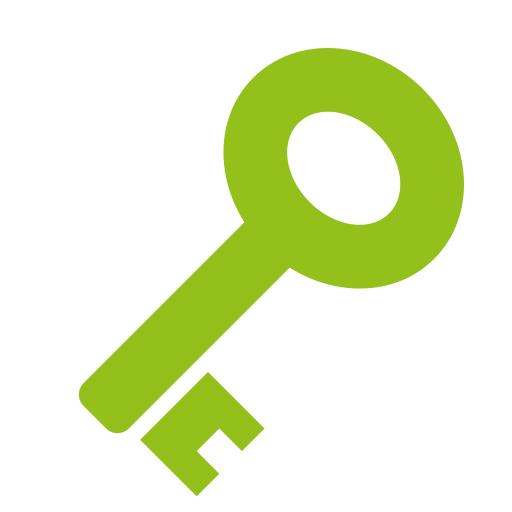 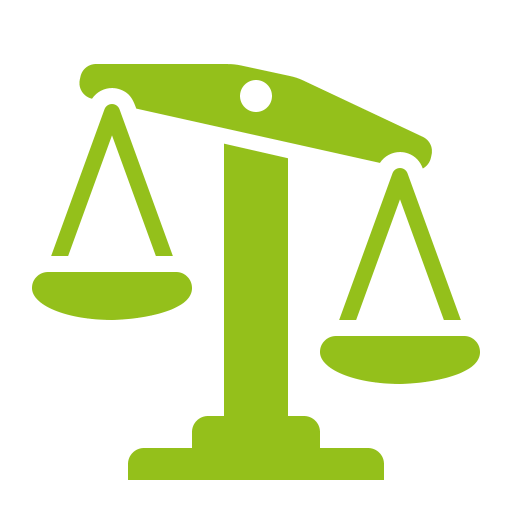 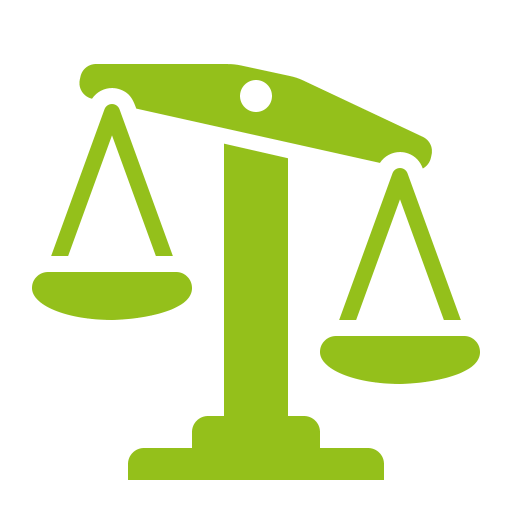 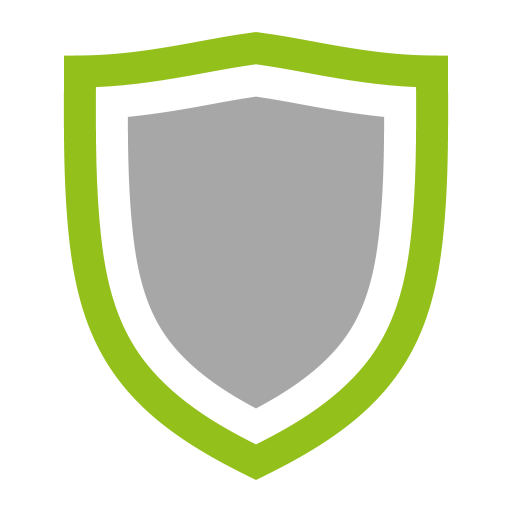 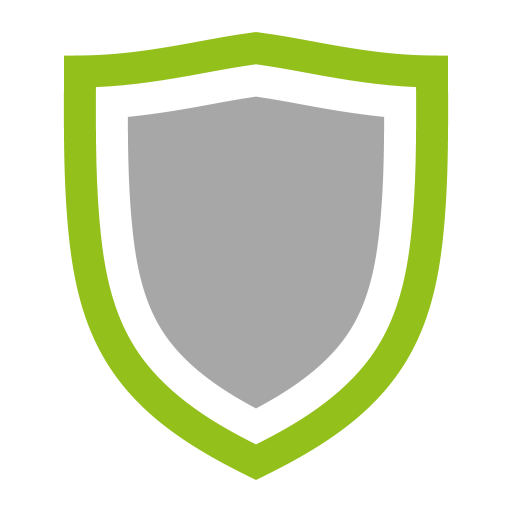 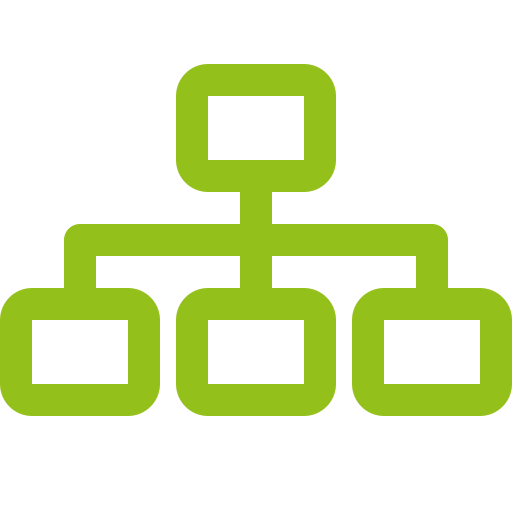 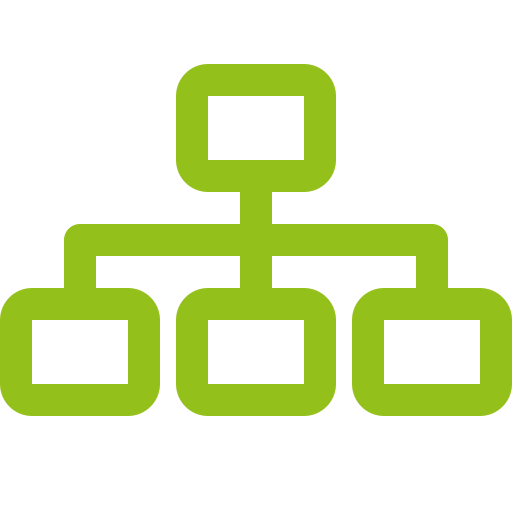 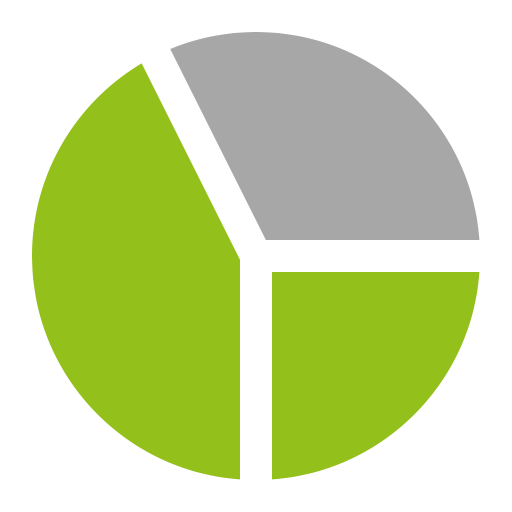 © 2024 SailPoint Technologies, Inc. All rights reserved.
5
Plugin Development Challenge: No Hibernate for OOP
Problem Introduction
© 2024 SailPoint Technologies, Inc. All rights reserved.
6
No Hibernate for OOP
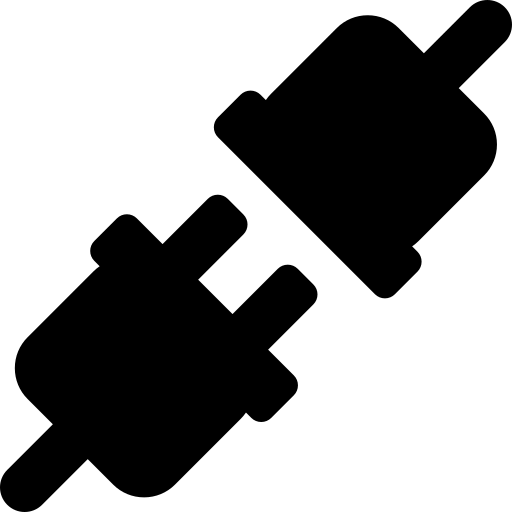 Plugin Framework
In Plugin Development, the inability to invoke custom Hibernate configurations into IIQ forces developers to resort to using PluginBaseHelper for direct SQL queries, which complicating development and maintenance.
The variation in SQL queries required for different operations and database types gives it more challenges.
Persistent Object
Hibernate Properties
Session Factory
Session
Java Application
Transaction
Query
XML Mapping
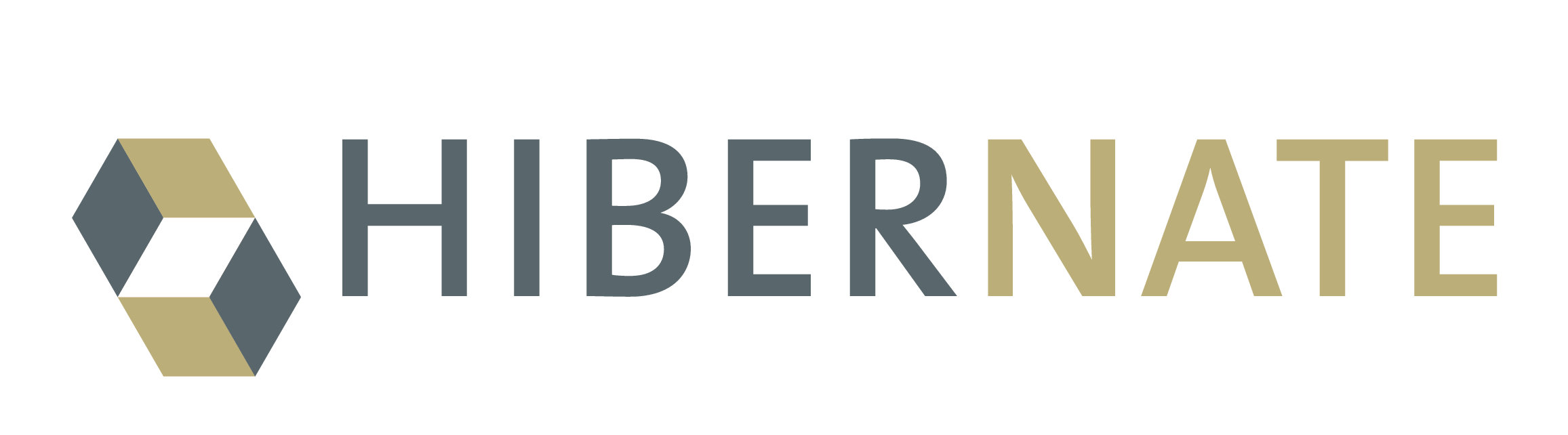 Object Relational Mapping (ORM)
PluginBaseHelper + SQL Query
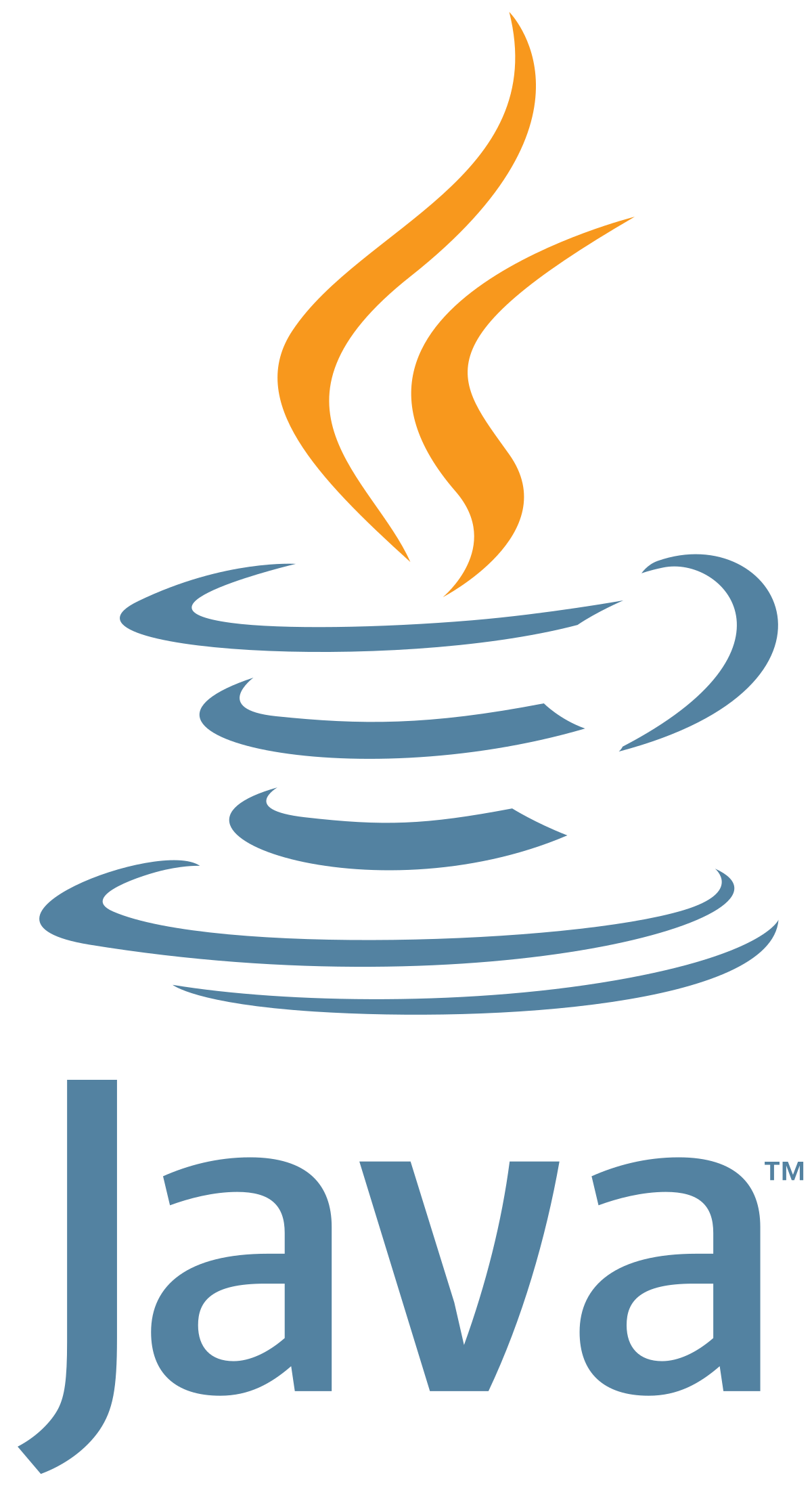 JDBC
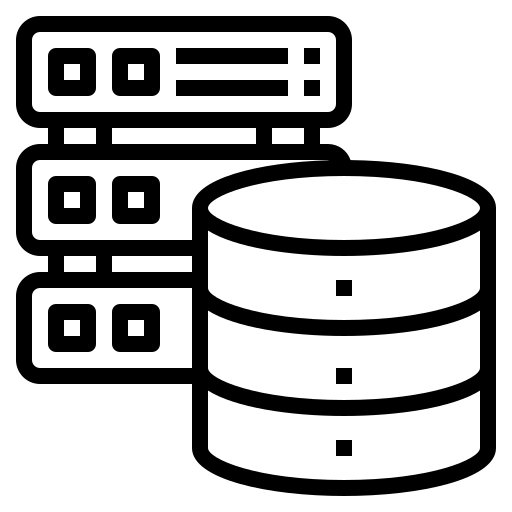 © 2024 SailPoint Technologies, Inc. All rights reserved.
7
The Magical Generic Data Access Object (DAO)
Our Solution
© 2024 SailPoint Technologies, Inc. All rights reserved.
8
Generic Data Access Object (DAO)
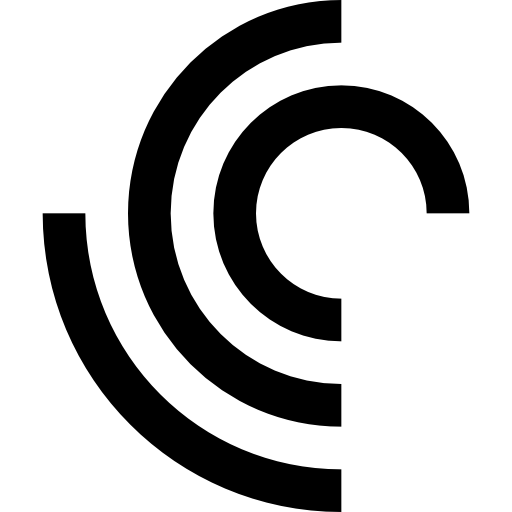 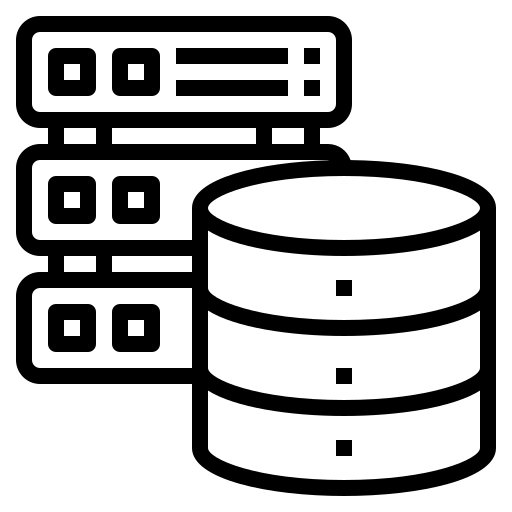 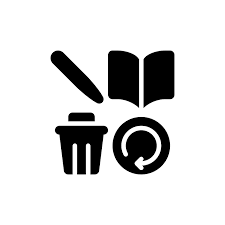 Abstract
Database Variants
CRUD
Abstracting the data access layer from/to external databases. 
Developers focus on defining the data model and employing object-oriented programming (OOP) through standard BeanShell code
Developers are now relieved from constructing complex SQL queries for different database solutions (e.g., MySQL, Oracle, MSSQL)
Support on diverse operations: Create/Read/Update/Delete and Search plus Filtering. 
Reusable Framework for newly introduced object class.
 Reducing development and maintenance efforts in subsequent cycles
© 2024 SailPoint Technologies, Inc. All rights reserved.
9
Generic Data Access Object (DAO)
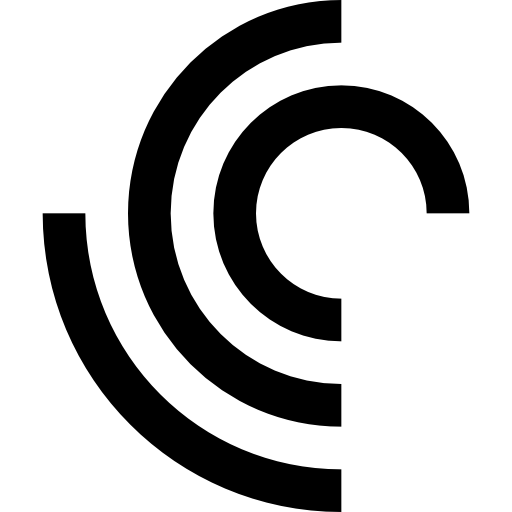 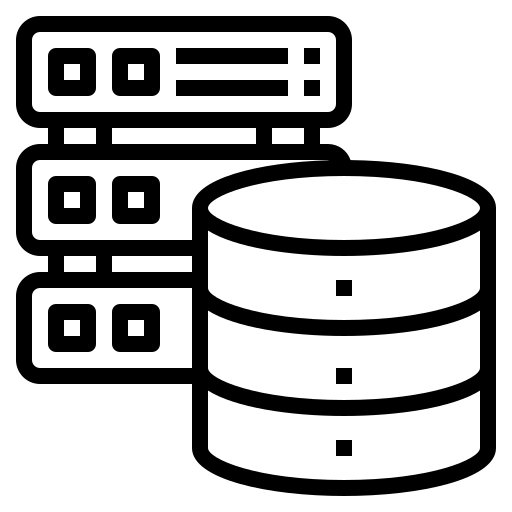 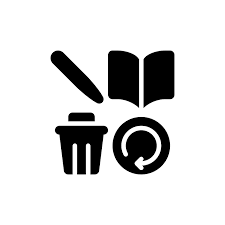 Abstract
Database Variants
CRUD
Abstracting the data access layer from/to external databases. 
Developers focus on defining the data model and employing object-oriented programming (OOP) through standard BeanShell code
Developers are now relieved from constructing complex SQL queries for different database solutions (e.g., MySQL, Oracle, MSSQL)
Support on diverse operations: Create/Read/Update/Delete and Search plus Filtering. 
Reusable Framework for newly introduced object class.
 Reducing development and maintenance efforts in subsequent cycles
© 2024 SailPoint Technologies, Inc. All rights reserved.
10
Generic Data Access Object (DAO)
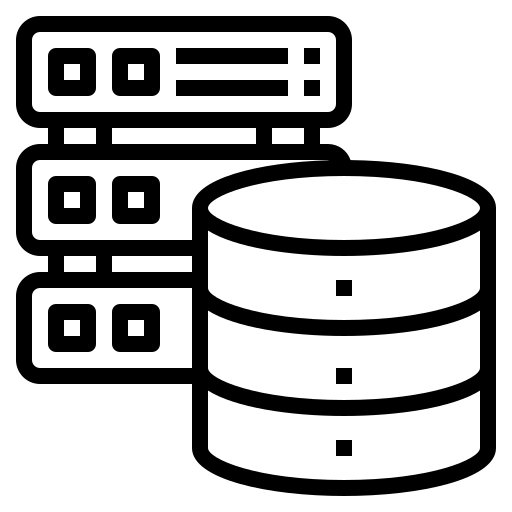 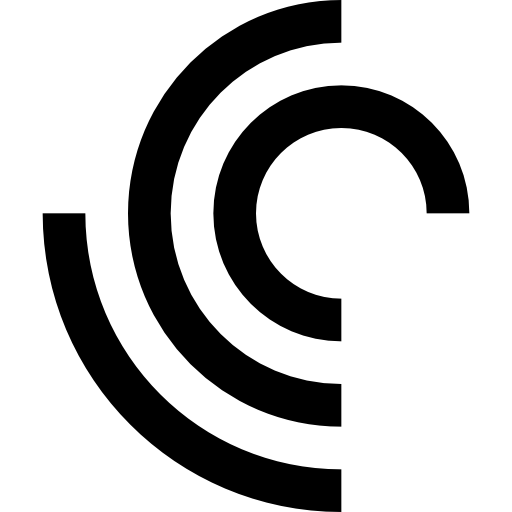 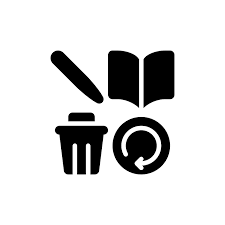 Abstract
Database Variants
CRUD
Abstracting the data access layer from/to external databases. 
Developers focus on defining the data model and employing object-oriented programming (OOP) through standard BeanShell code
Developers are now relieved from constructing complex SQL queries for different database solutions (e.g., MySQL, Oracle, MSSQL)
Support on diverse operations: Create/Read/Update/Delete and Search plus Filtering. 
Reusable Framework for newly introduced object class.
 Reducing development and maintenance efforts in subsequent cycles
© 2024 SailPoint Technologies, Inc. All rights reserved.
11
Generic Data Access Object (DAO)
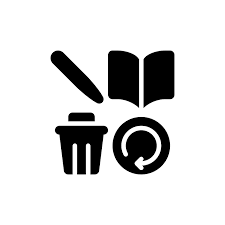 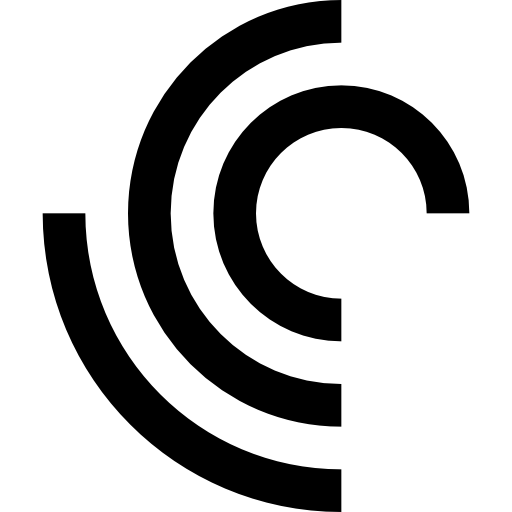 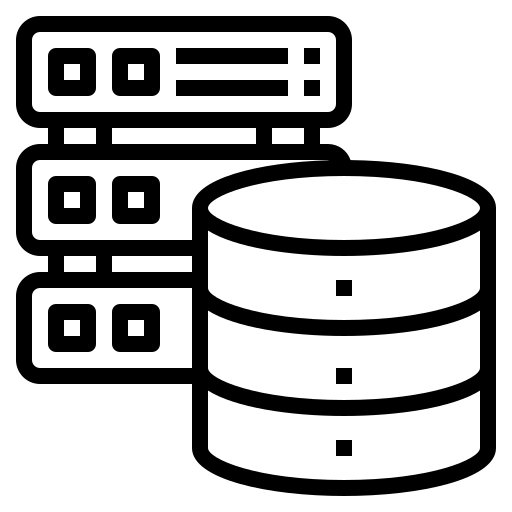 Abstract
Database Variants
CRUD
Abstracting the data access layer from/to external databases. 
Developers focus on defining the data model and employing object-oriented programming (OOP) through standard BeanShell code
Developers are now relieved from constructing complex SQL queries for different database solutions (e.g., MySQL, Oracle, MSSQL)
Support on diverse operations: Create/Read/Update/Delete and Search plus Filtering. 
Reusable Framework for newly introduced object class.
 Reducing development and maintenance efforts in subsequent cycles
© 2024 SailPoint Technologies, Inc. All rights reserved.
12
Absence Management Plugin
Live Demo
© 2024 SailPoint Technologies, Inc. All rights reserved.
13
Demo: Absence Management Plugin
Plugin Database Table
& Data Model: Absence
Workflow Quick Link
Task: Absence Executor
Define the table schema to store the absence request.
Define the data model for absence request, including start/end date, approved, reason and deputy.
A QuickLink workflow used as the interface for absence  CRUD processes.
A task which scan through all absence requests and set up the Forward User for the absence requster.
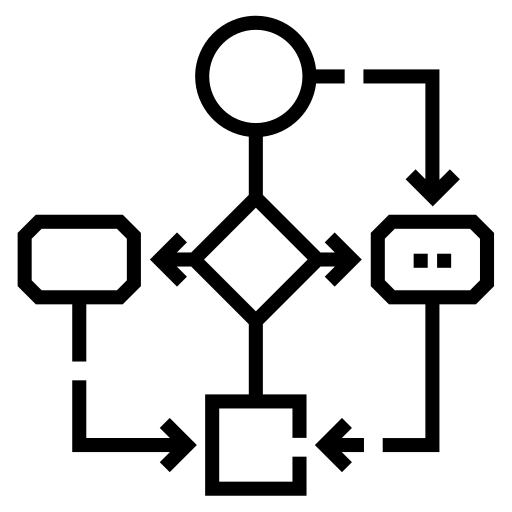 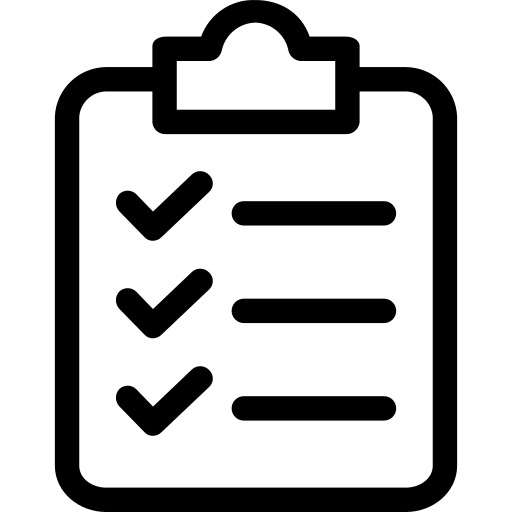 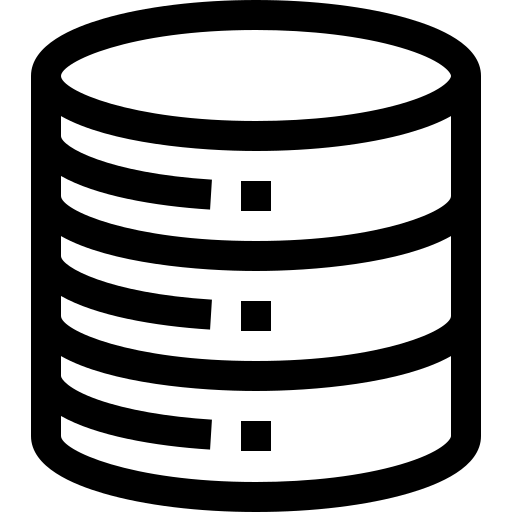 © 2024 SailPoint Technologies, Inc. All rights reserved.
14
Development Environment Setup
IDE Setup
© 2024 SailPoint Technologies, Inc. All rights reserved.
15
Suggested Knowledge
Plugin Developer Guide | SailPoint Developer Community
SailPoint University: IdentityIQ Advanced Implementation: Plugins v8.3 - ELEARNING
© 2024 SailPoint Technologies, Inc. All rights reserved.
16
Environment Setup
Eclipse + IIQDA
IIQ 8.2+ instance
© 2024 SailPoint Technologies, Inc. All rights reserved.
17
Initiate Plugin Framework Project
File > Other > IdentityIQ Plugin Framework Project
Delete files under import/ and db/
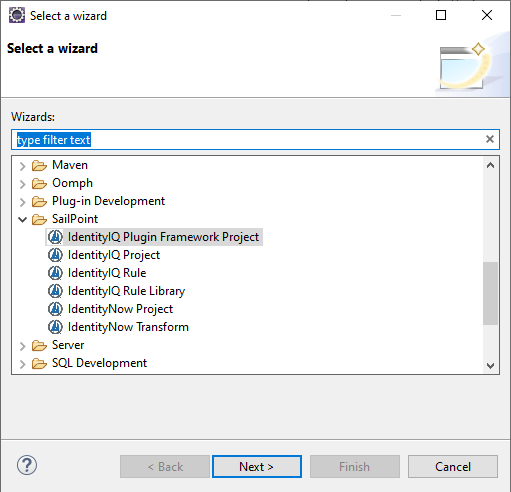 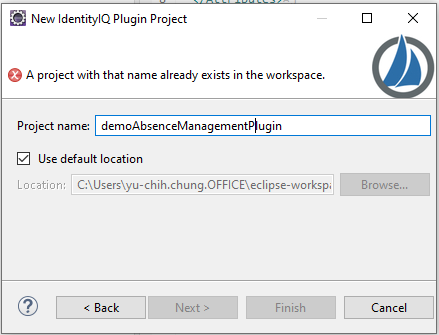 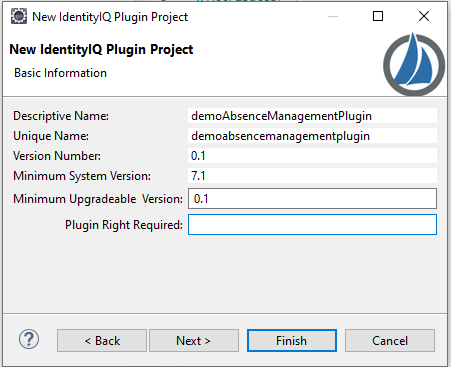 © 2024 SailPoint Technologies, Inc. All rights reserved.
18
Coding Practice
Live Demo
© 2024 SailPoint Technologies, Inc. All rights reserved.
19
Create Java Packages and Java Classes
© 2024 SailPoint Technologies, Inc. All rights reserved.
20
AbsenceExecutor.java
© 2024 SailPoint Technologies, Inc. All rights reserved.
21
manifest.xml
© 2024 SailPoint Technologies, Inc. All rights reserved.
22
Task1: Define Table Schema  install.oracle
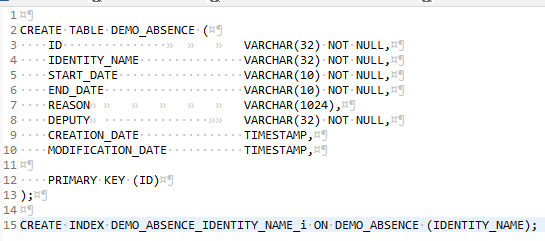 An Absence may contain the below information: 
IdentityName
Start Date
End Date
Reason
Deputy
© 2024 SailPoint Technologies, Inc. All rights reserved.
23
Task2: Define Model Class: Absence.java
Under package: demo.sailpoint.absence.plugin.model
The class extends PluginObject
Define @PluginDbTable, @JsonProperty, @JsonInclude, @PluginDbField for each field
Generate Getter and Setter
© 2024 SailPoint Technologies, Inc. All rights reserved.
24
[Speaker Notes: By define the annonations, we are telling the DAO class the mapping between persistent object and corresponding table and fields.]
Task3: Define DAO Class: AbsenceDao.java
Under package: demo.sailpoint.absence.plugin.dao
The class extends DAO
Inherited functions: create(), updated() and delete()
Define get() and search() functions.
© 2024 SailPoint Technologies, Inc. All rights reserved.
25
Task4: Define Service Class: AbsenceService
Under package: demo.sailpoint.absence.plugin.service
The class extends GenericService
Define createAbsence(), updateAbsence(), deleteAbsence(), getAbsence() and getAbsencesByIdentity()
© 2024 SailPoint Technologies, Inc. All rights reserved.
26
[Speaker Notes: The GenericeService basically give a similar taste of JPA, which it execute the corresponding dao class method base on the method name. 
Here we have getAbsence, which gives an example to directly call the dao class. 
The getAbsenceByIdentity, demonstrate how can we use IIQ internal Filter object to search on the plugin table.]
Task5: AbsenceExecutor
This class scan through all Absence entries. 
Checking if it‘s an active Absence and if Identity does not yet have any forward preferences. Then configure the forward preference base on the absence information.
© 2024 SailPoint Technologies, Inc. All rights reserved.
27
Sample Code: Create Absence
import demo.sailpoint.absence.plugin.model.Absence;
import demo.sailpoint.absence.plugin.service.AbsenceService;

Absence absence = new Absence(identityName, startDate, endDate, reason, deputy);
AbsenceService.createAbsence(context, absence);
© 2024 SailPoint Technologies, Inc. All rights reserved.
28
Sample Code: Update Absence
import demo.sailpoint.absence.plugin.model.Absence;
import demo.sailpoint.absence.plugin.service.AbsenceService;

Absence absence = AbsenceService.getAbsence(context, id).get();
absence.setDeputy(deputy);
absence.setStartDate(startDate);
absence.setEndDate(endDate);
absence.setReason(reason);
AbsenceService.updateAbsence(context, absence);
© 2024 SailPoint Technologies, Inc. All rights reserved.
29
Sample Code: Delete Absence
import demo.sailpoint.absence.plugin.model.Absence;
import demo.sailpoint.absence.plugin.service.AbsenceService;
import sailpoint.tools.Util;

Absence absence = AbsenceService.getAbsence(context, id).get();
AbsenceService.deleteAbsence(context, absence);
© 2024 SailPoint Technologies, Inc. All rights reserved.
30
Sample Code: Get Absences by Identity
import demo.sailpoint.absence.plugin.model.Absence;
import demo.sailpoint.absence.plugin.service.AbsenceService;

List list = AbsenceService.getAbsencesByIdentity(context, identityName);
© 2024 SailPoint Technologies, Inc. All rights reserved.
31
Create XML Artifacts
© 2024 SailPoint Technologies, Inc. All rights reserved.
32
Ant Build: Plugin ZIP File Content
Use Eclipse to execute Ant build with target package. 
The compiled package (.zip) is under build/ folder.
© 2024 SailPoint Technologies, Inc. All rights reserved.
33
Question & Feedback
Q&A
© 2024 SailPoint Technologies, Inc. All rights reserved.
34
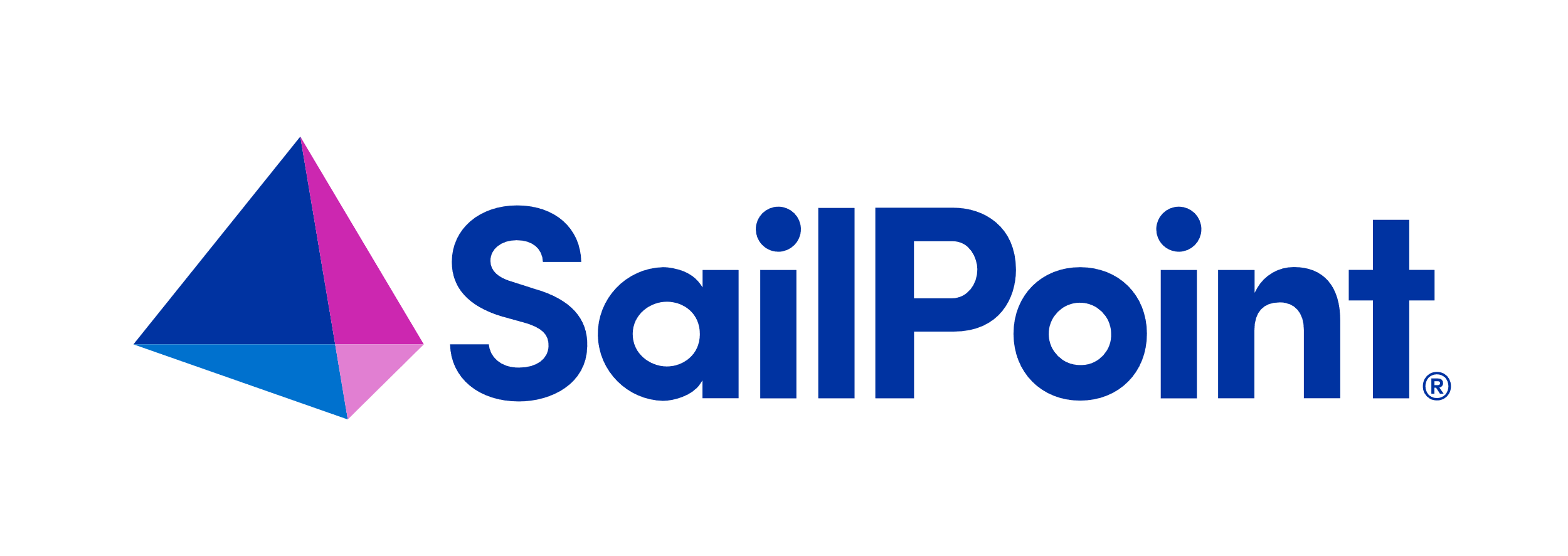 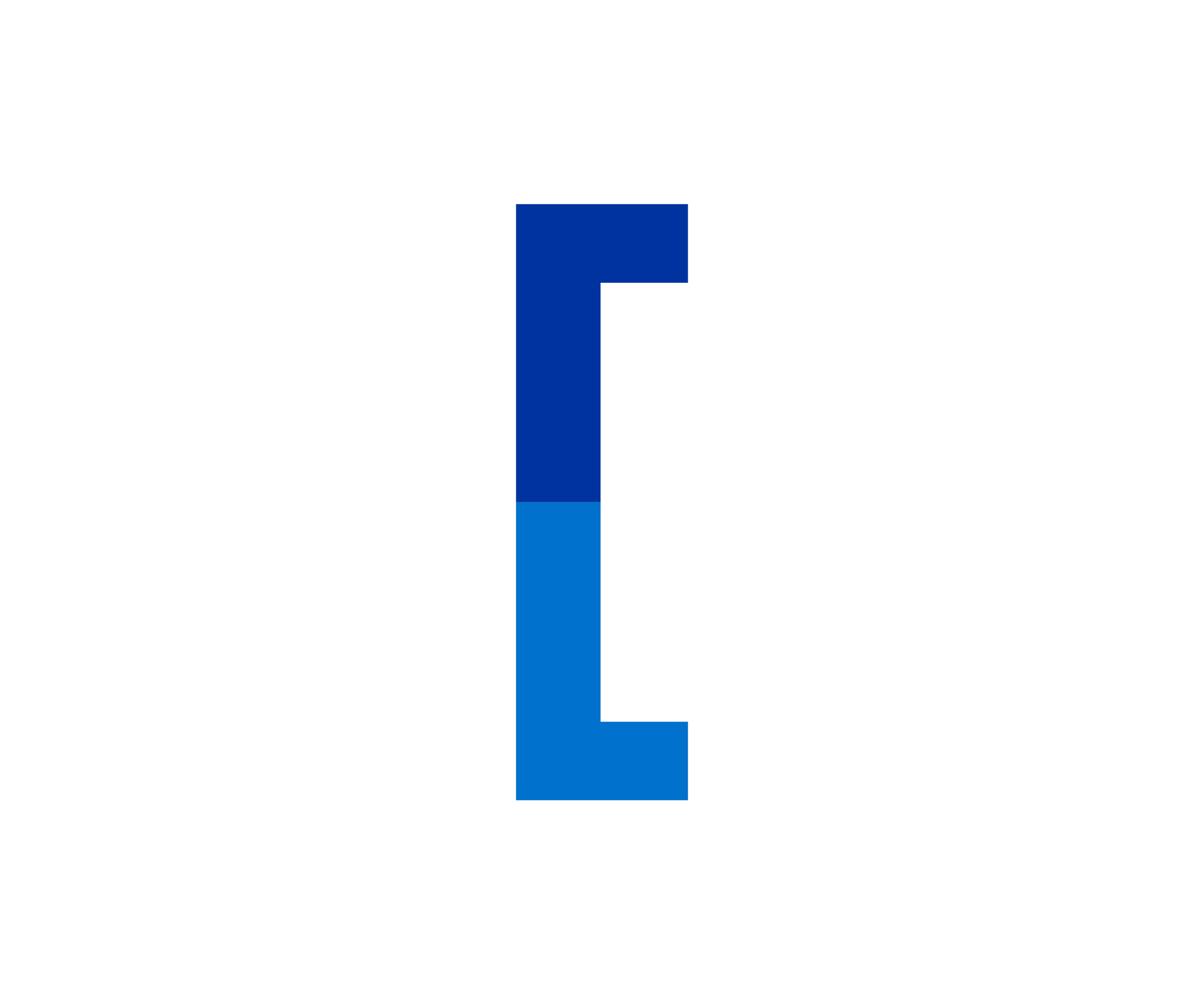 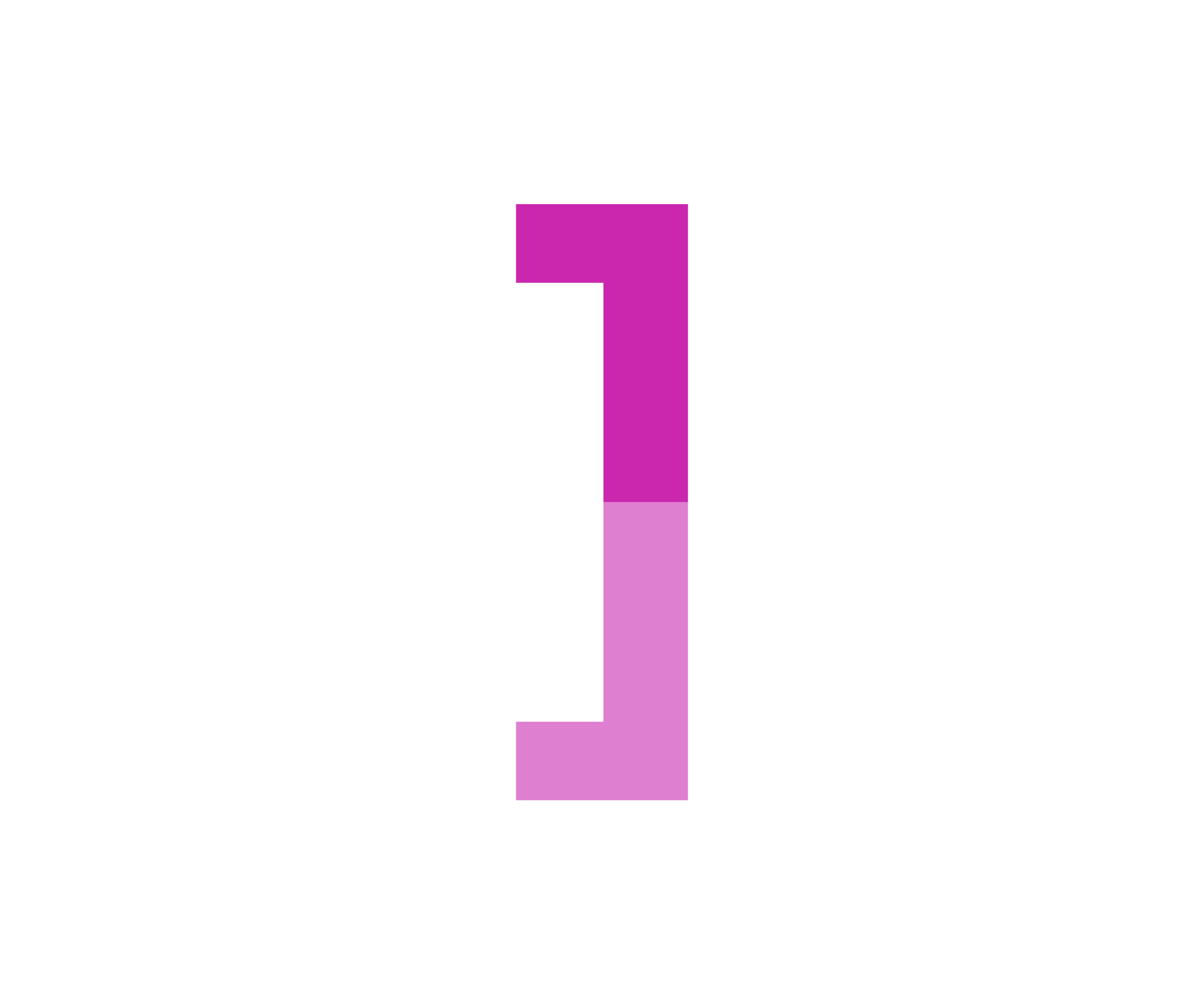 Thank you!
© 2024 SailPoint Technologies, Inc. All rights reserved.
35